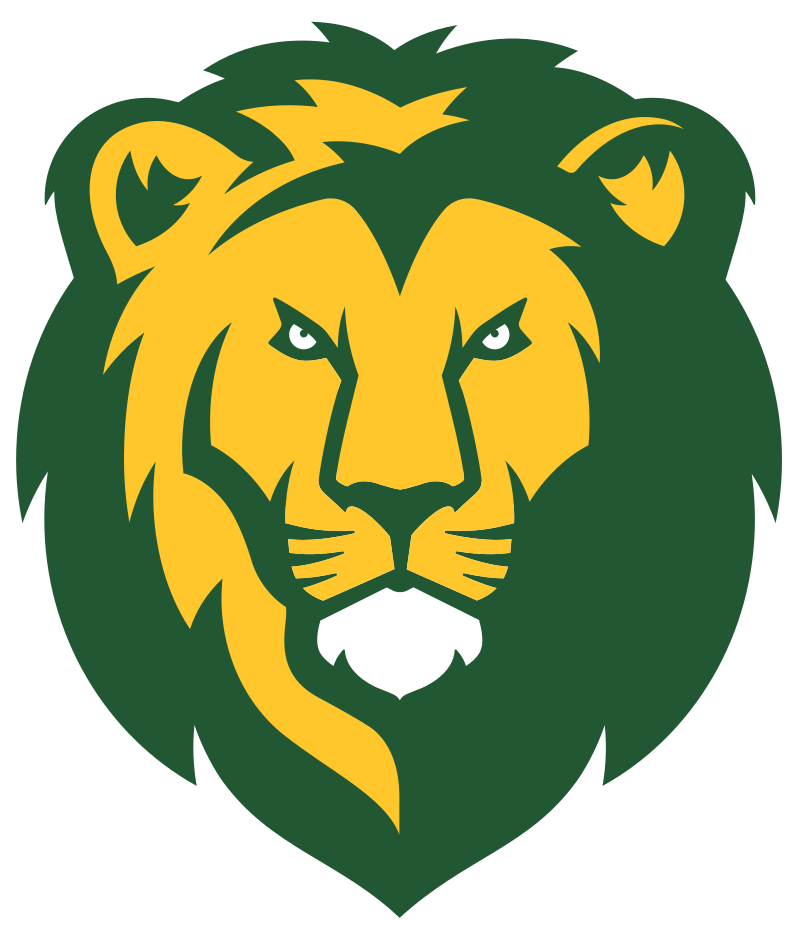 Travel Training
Fall 2022
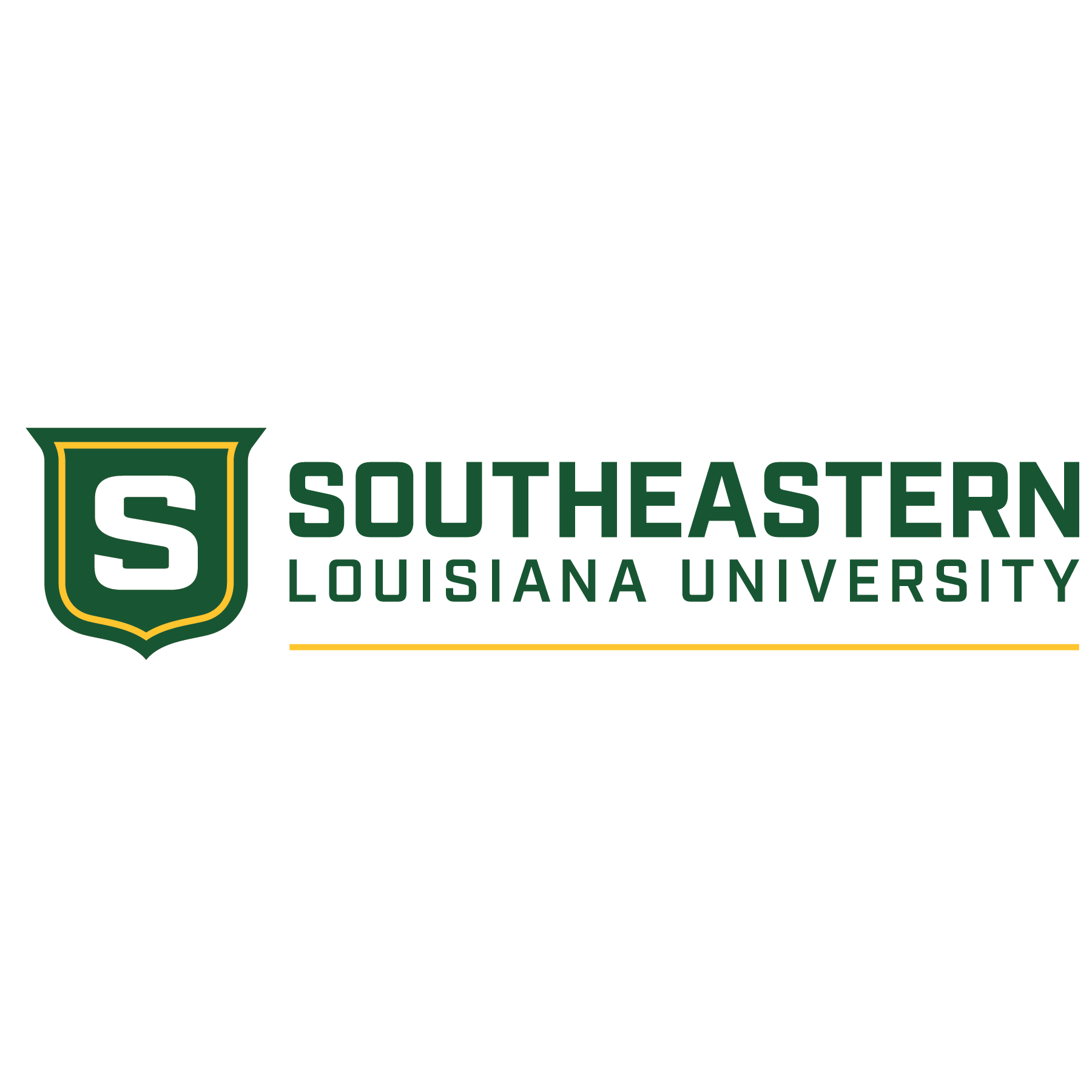 Agenda
Updates to State Travel Regulations
GSA Review
Before Travel Overview
Spend Authorizations
Expense Reports
Creating a Spend Authorization
Creating an Expense Report
Top Reasons Requests are Delayed
Top Reasons Requests are Reduced
Miscellaneous
Questions
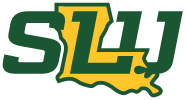 State Travel Regulations
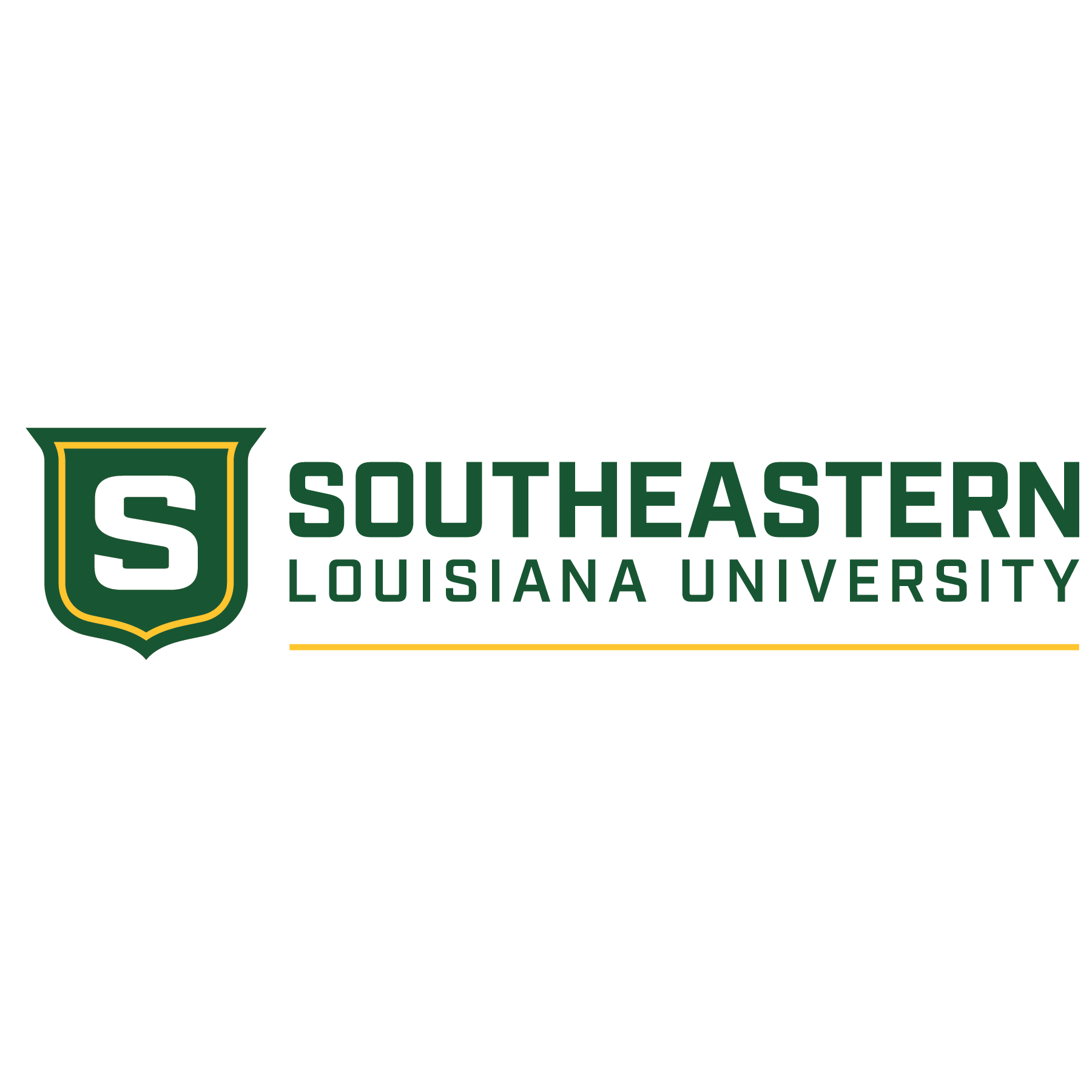 What is the GSA System?
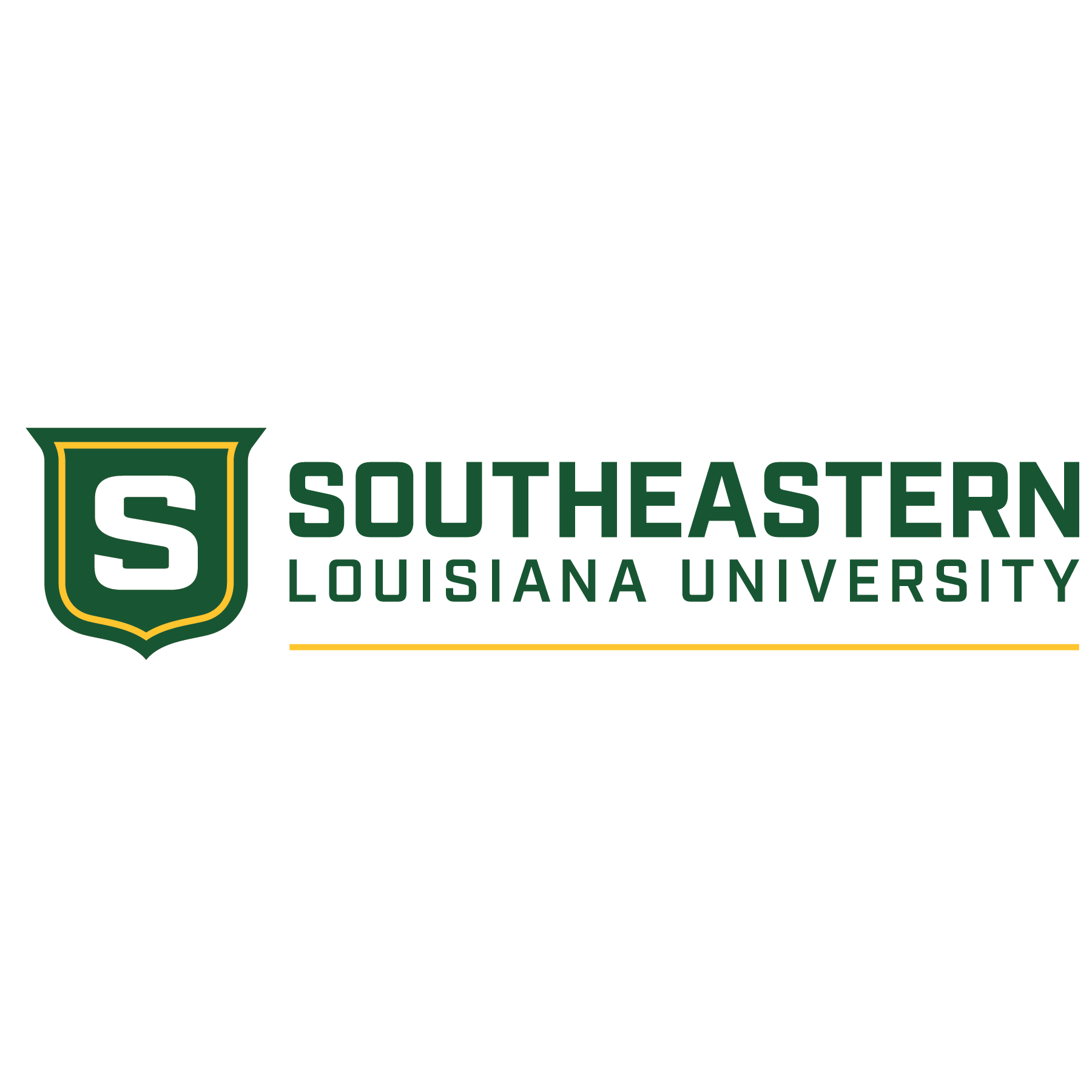 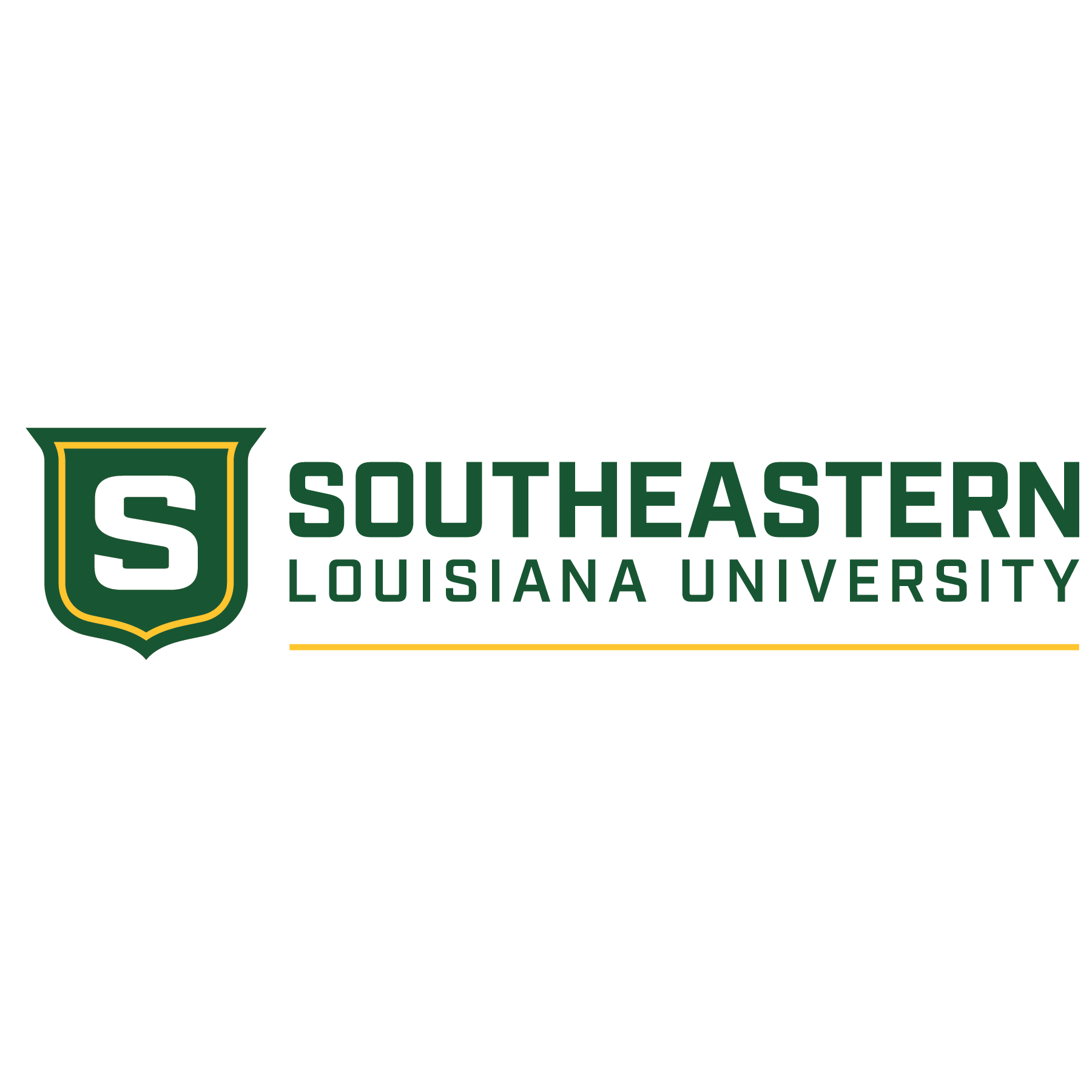 New Term - Incidentals
Definition:  Fees and Tips given to porters, baggage carriers, hotel staff, and other staff members.

Incidentals replaces the various Tips expense items in Workday.
GSA System
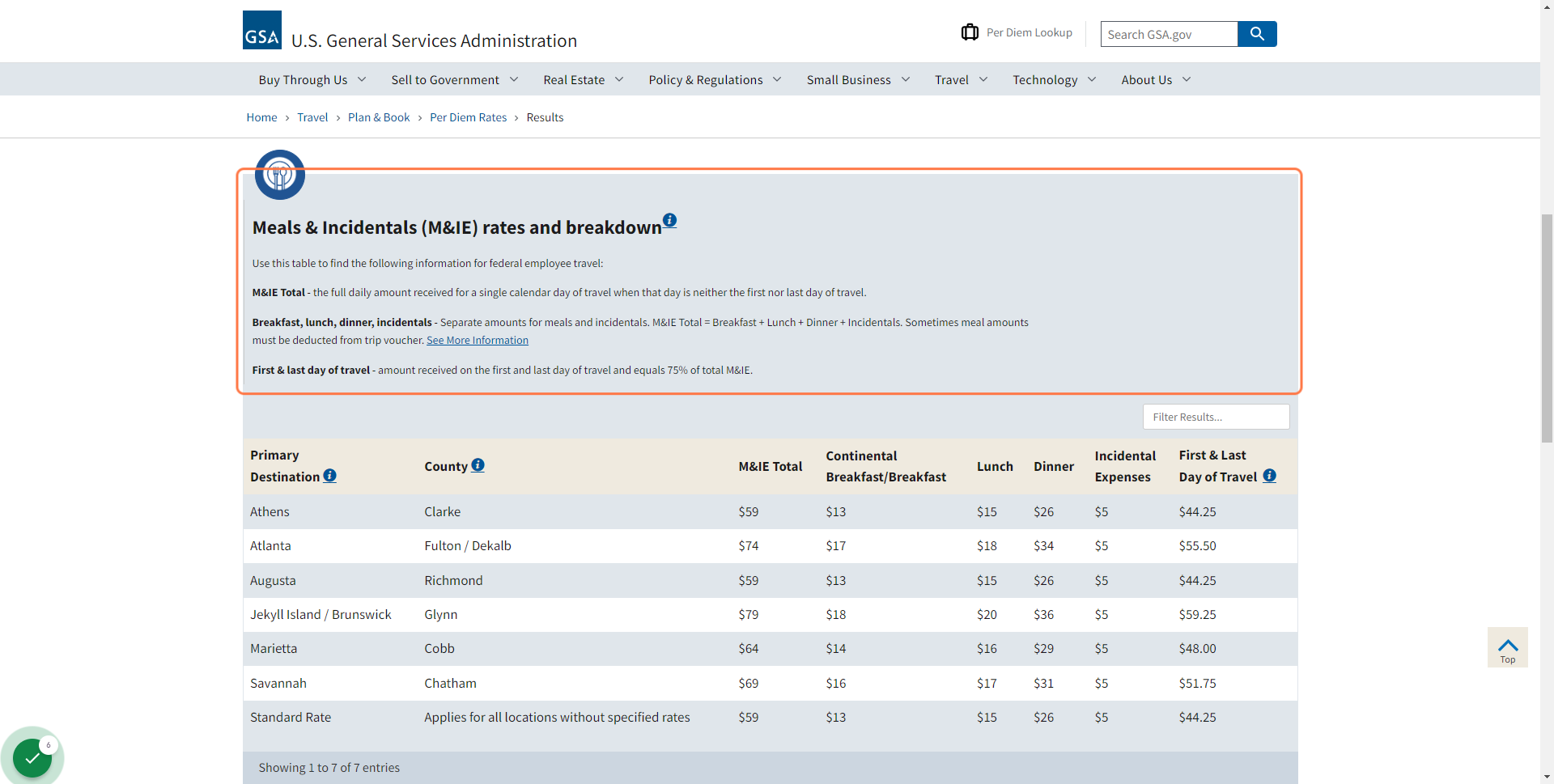 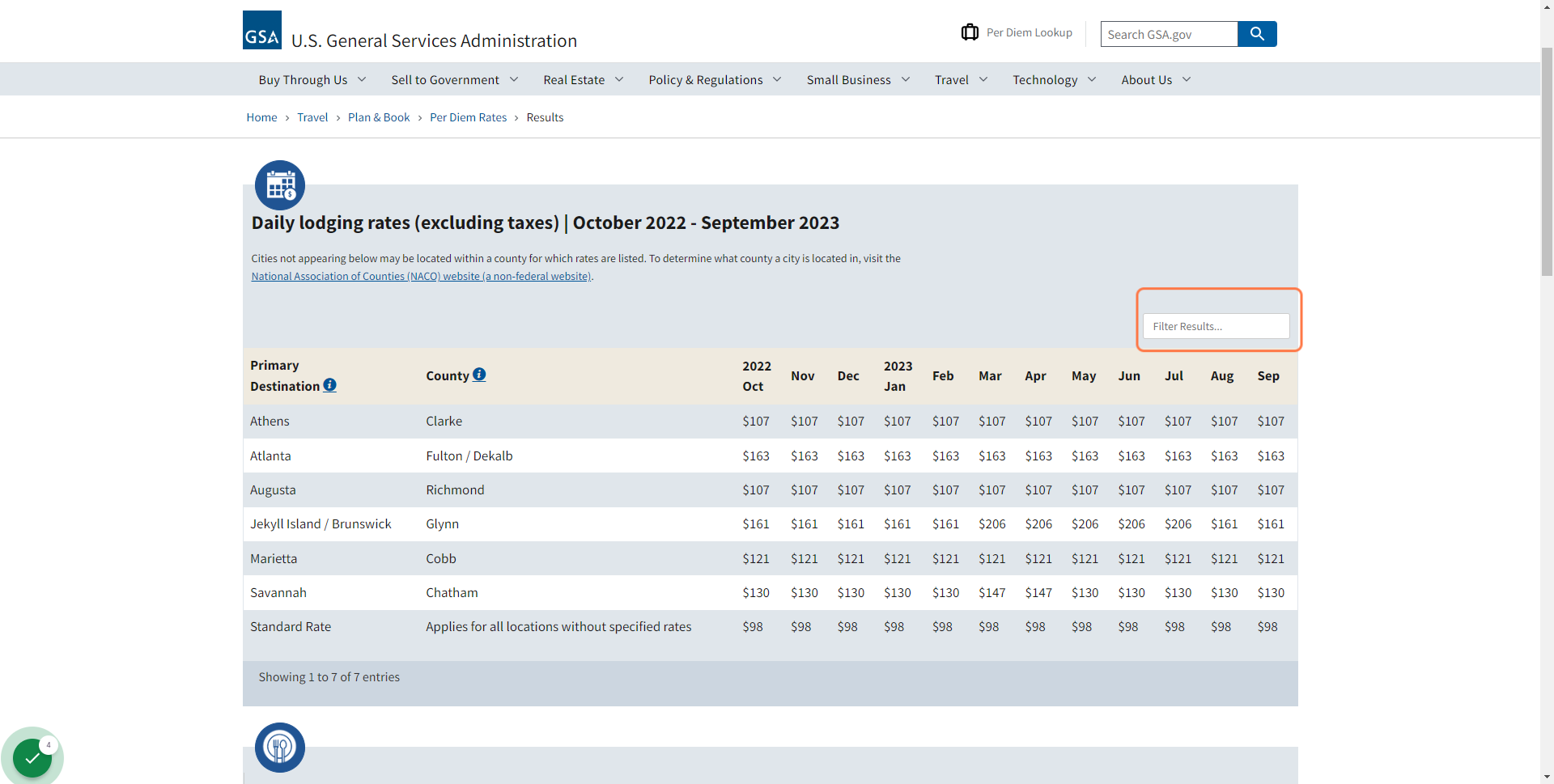 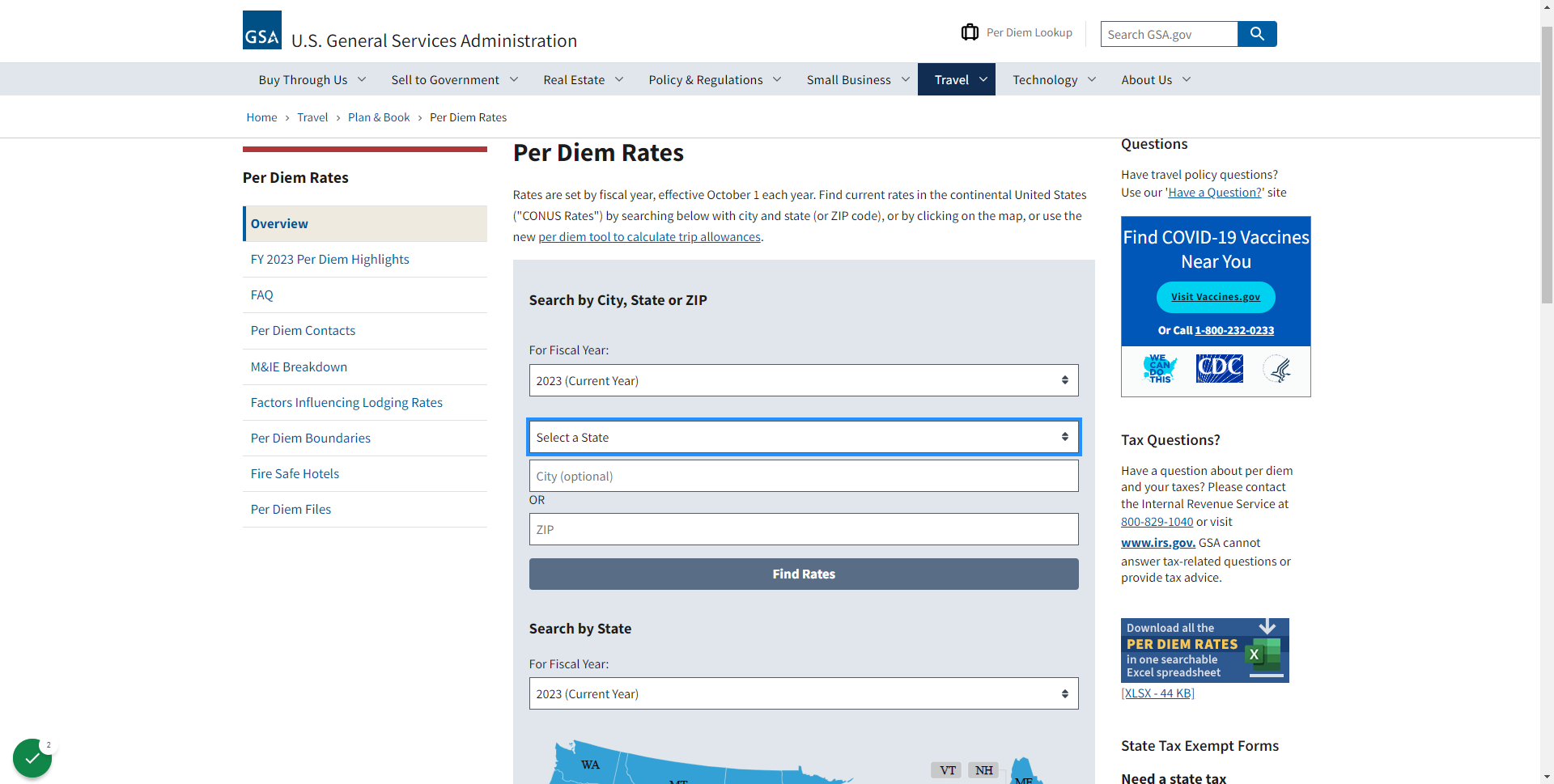 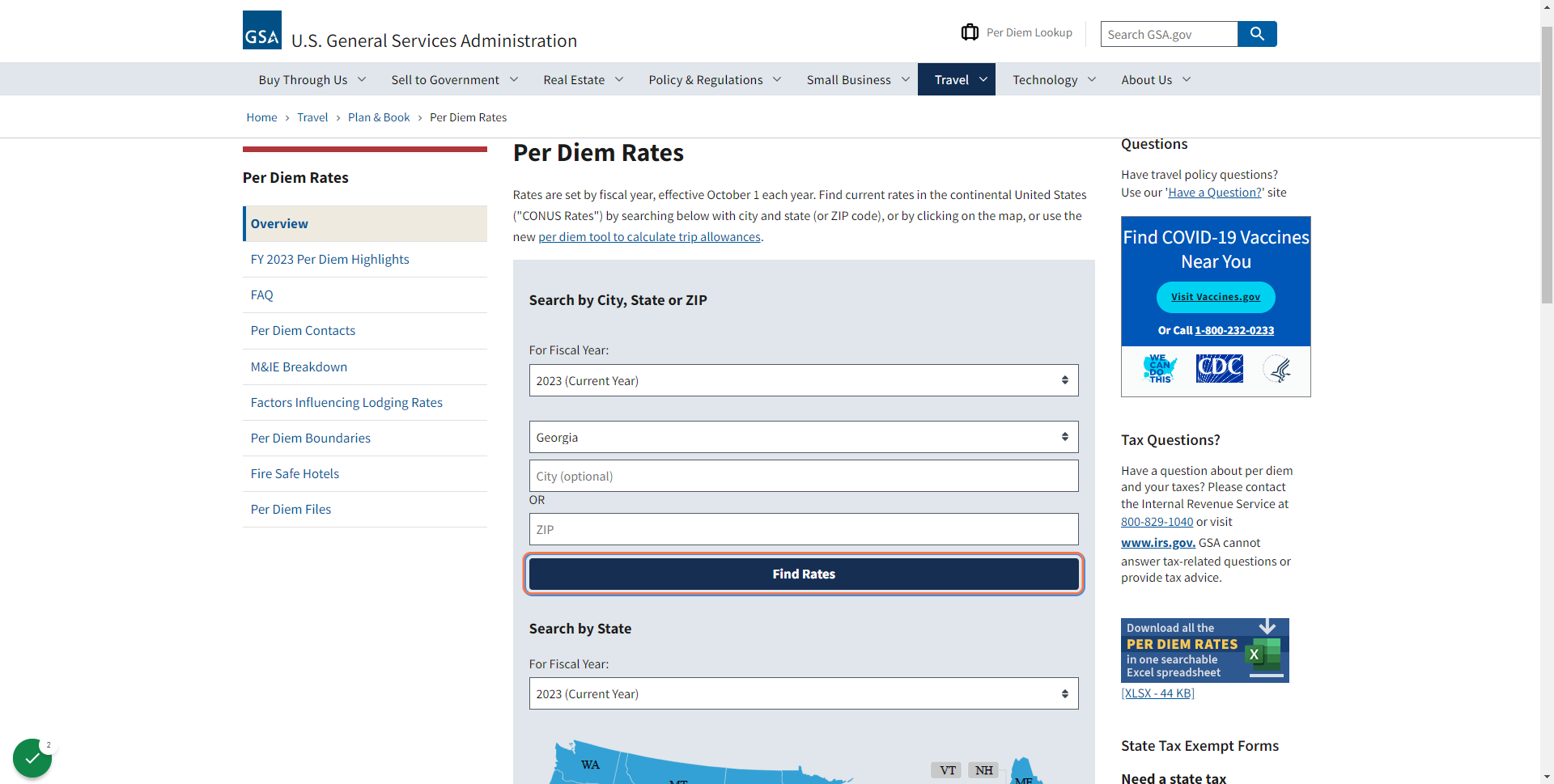 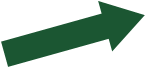 Before Travel Checklist
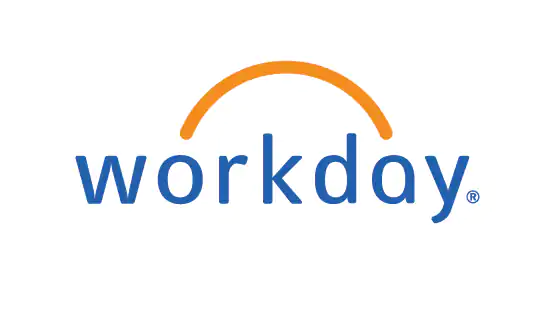 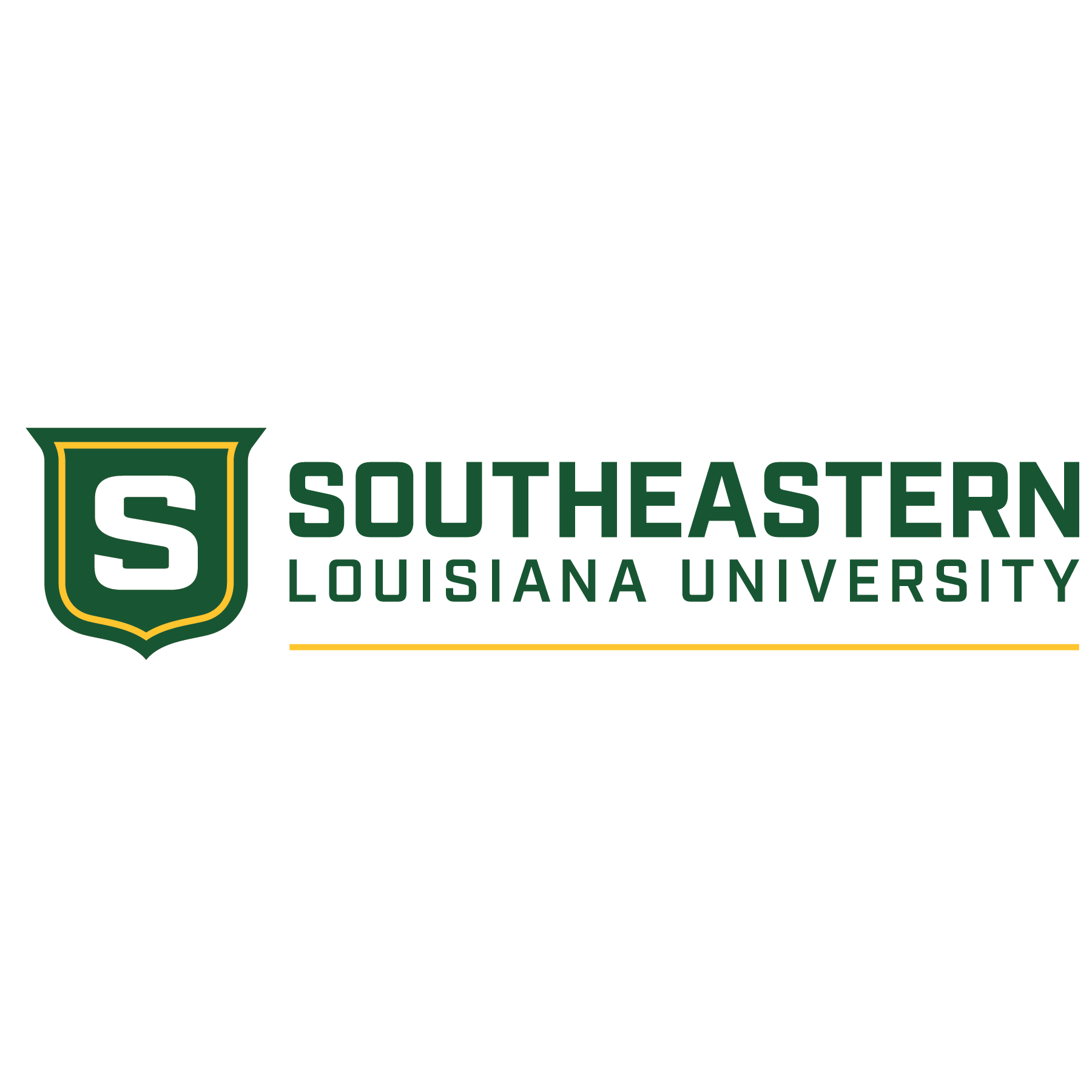 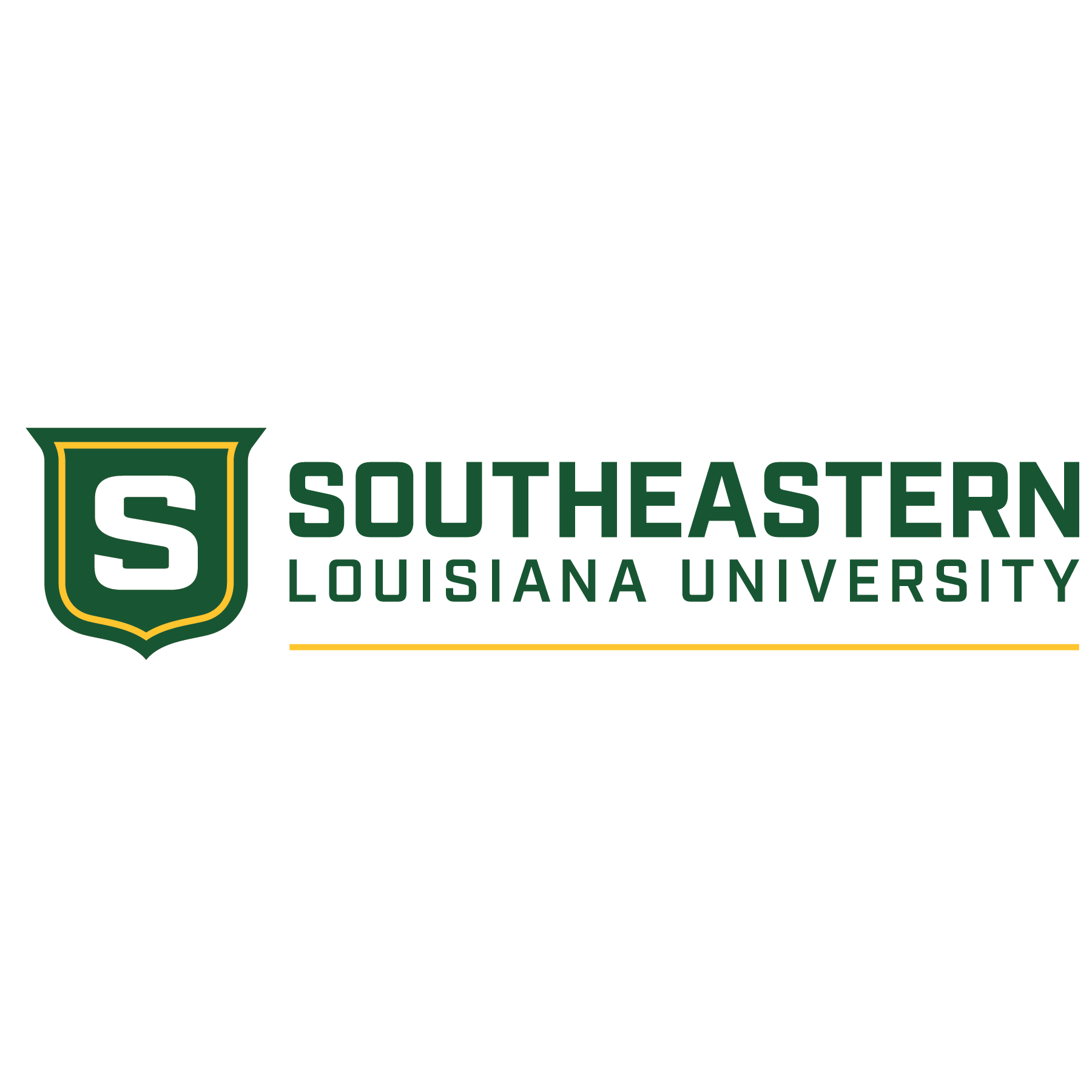 [Speaker Notes: For those who work in certain departments like Admissions, Dual Enrollment, Upward Bound (TRIO), etc., we ask that a blanket in-state SA be done by semester to ensure the individual is covered for liability & insurance purposes and is up to date on their Safe Driver Cert. SUBMIT Spend Auth at least 2-3 weeks prior to travel dates (or sooner).]
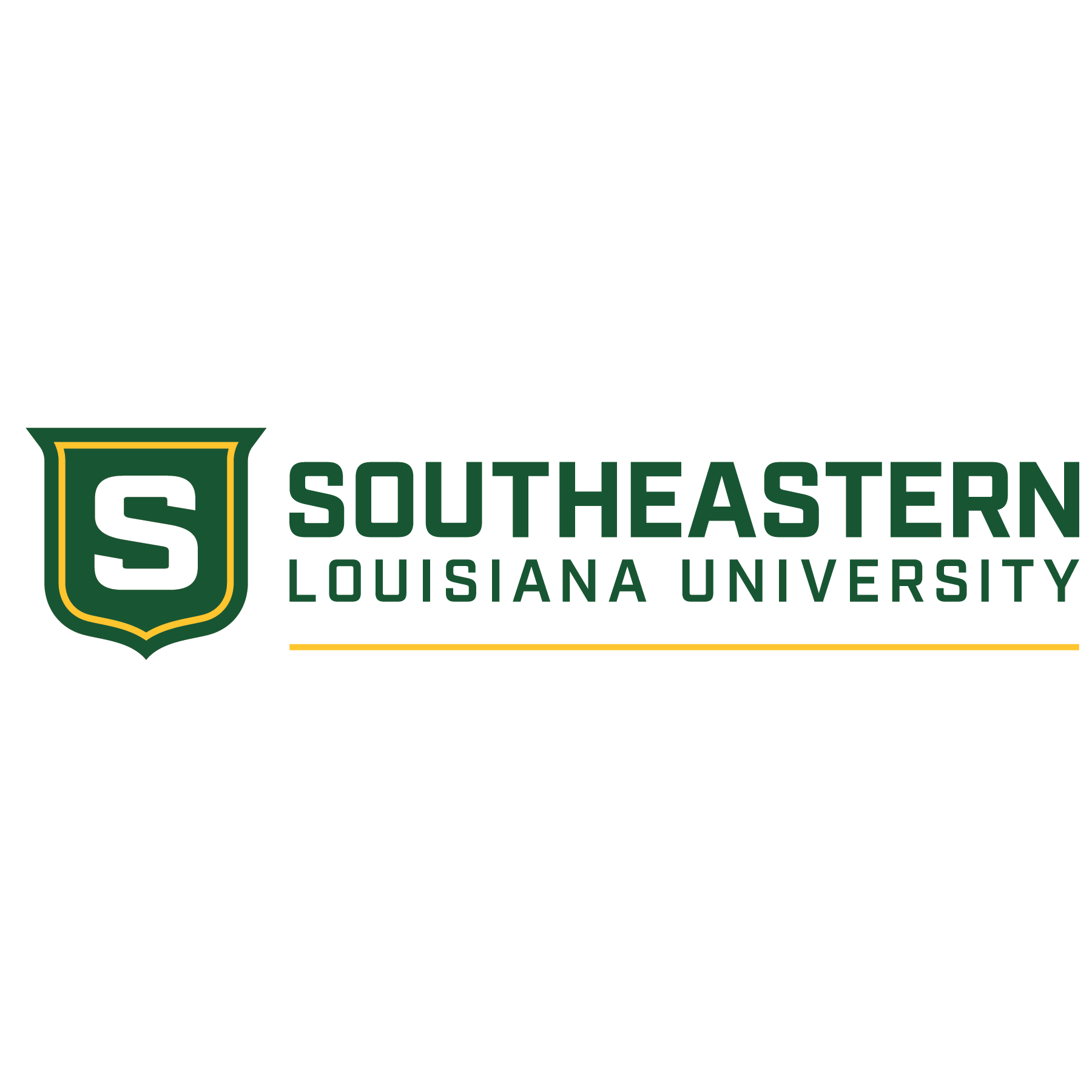 Before Travel-Flights
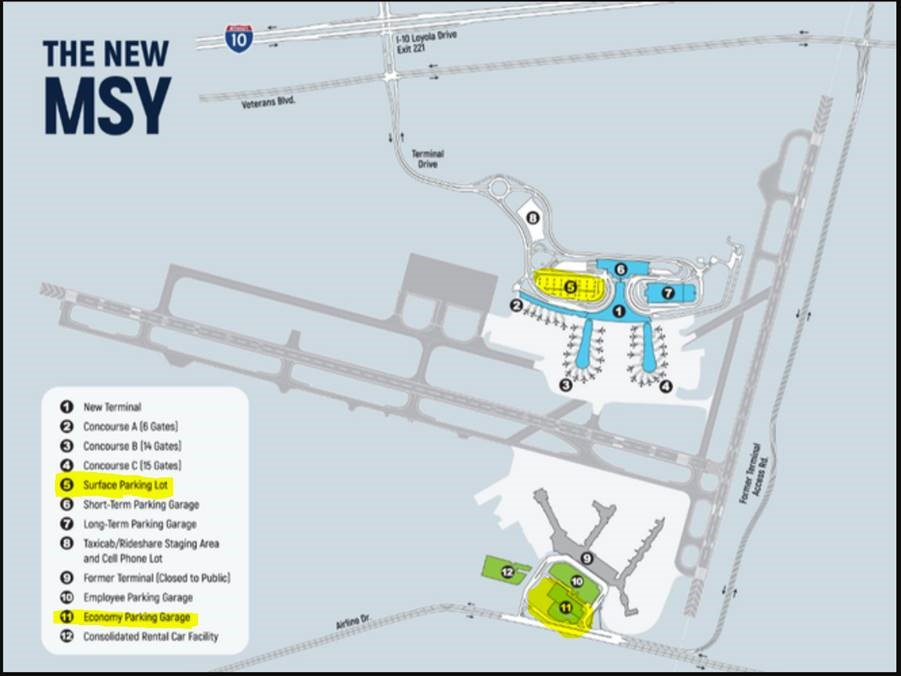 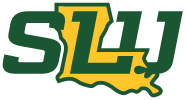 STATE CONTRACTED TRAVEL AGENCY

CHRISTOPHERSON BUSINESS TRAVEL
WEBSITE: HTTPS://APP.CBTAT.COM/ 

TOLL FREE:  800-535-0179
EMAIL: ONLINESUPPORT@CBTRAVEL.COM
NON-REFUNDABLE ONLINE BOOKING TRANSACTION FEE
  $7 FOR DOMESTIC OR INTERNATIONAL TICKET

  TRAVEL ADVISOR TEAM
TOLL FREE:  800-961-0720
EMAIL: STATELAUNIV@CBTRAVEL.COM

NON-REFUNDABLE AGENT TRANSACTION FEES-
$24.00 PER DOMESTIC TICKET
$31.00 PER INTERNATIONAL TICKET

Christopherson Business Travel
5588 S. Green Street
Salt Lake City, UT 84123
Before Travel-Driving
Before Travel-Hotels
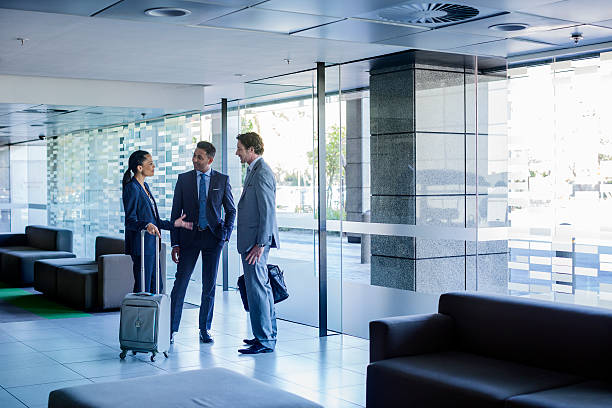 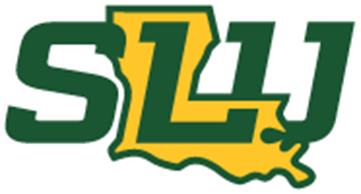 Before Travel- Miscellaneous
Travel Advance vs. Cash Advance
Cash Advance
Vs.
Travel Advance
Before Travel- Reminders
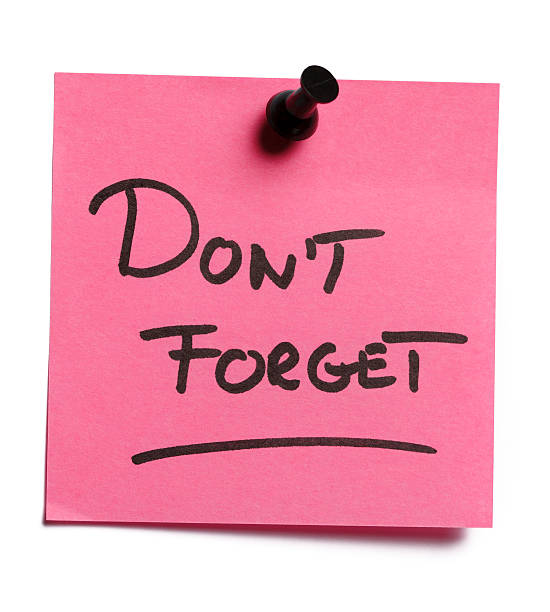 During Travel - Reminder
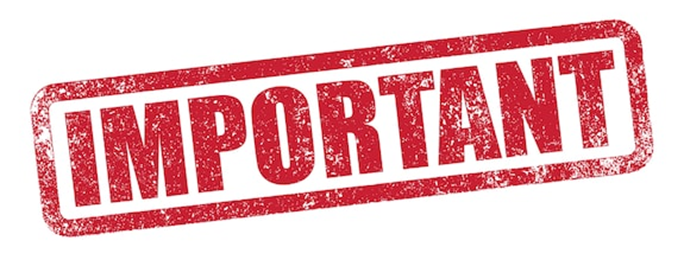 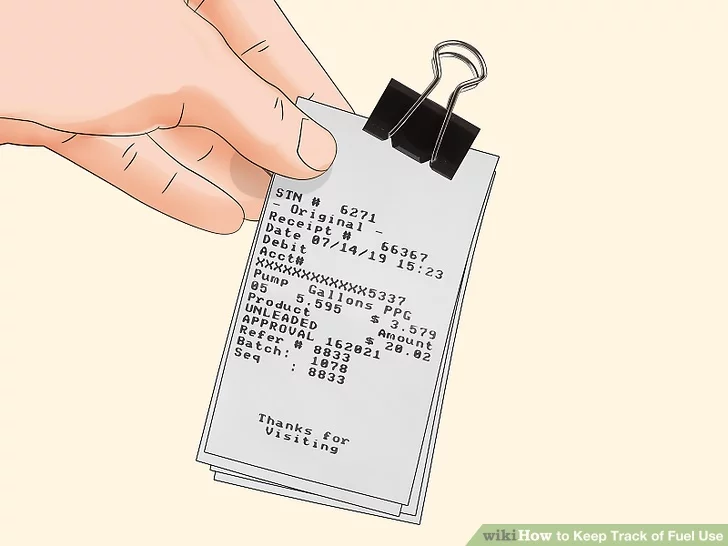 KEEP ALL
RECEIPTS!
[Speaker Notes: PLEASE DO NOT TAPE OVER ANY WORDS, THEY WILL FADE]
Post - Travel
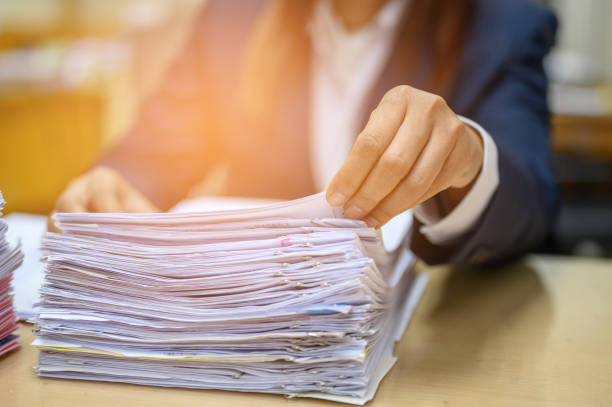 How To Create a Spend Authorization
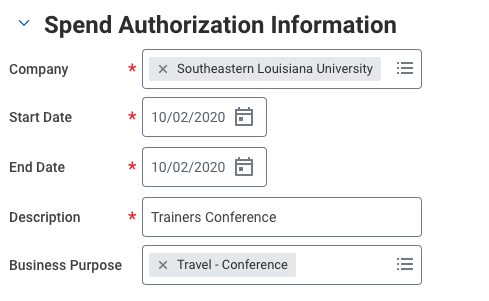 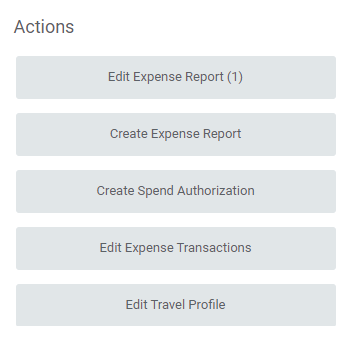 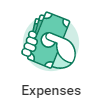 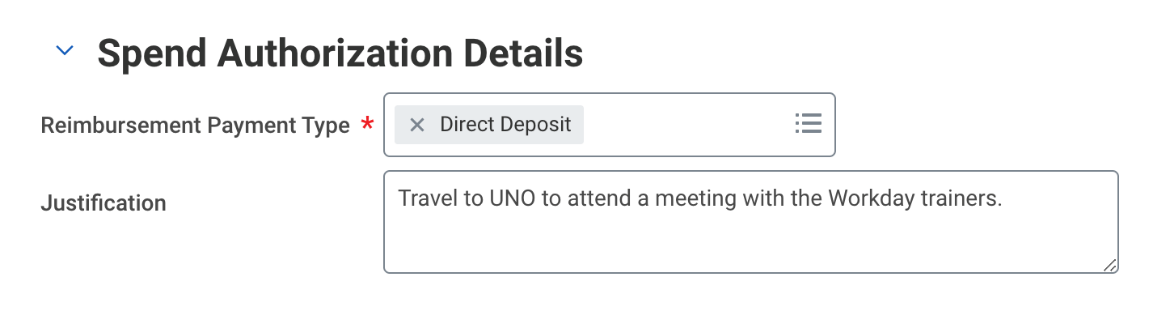 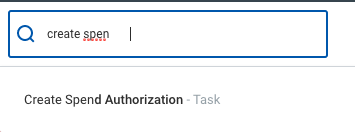 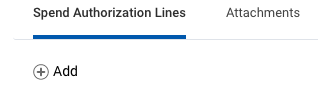 Spend Authorization
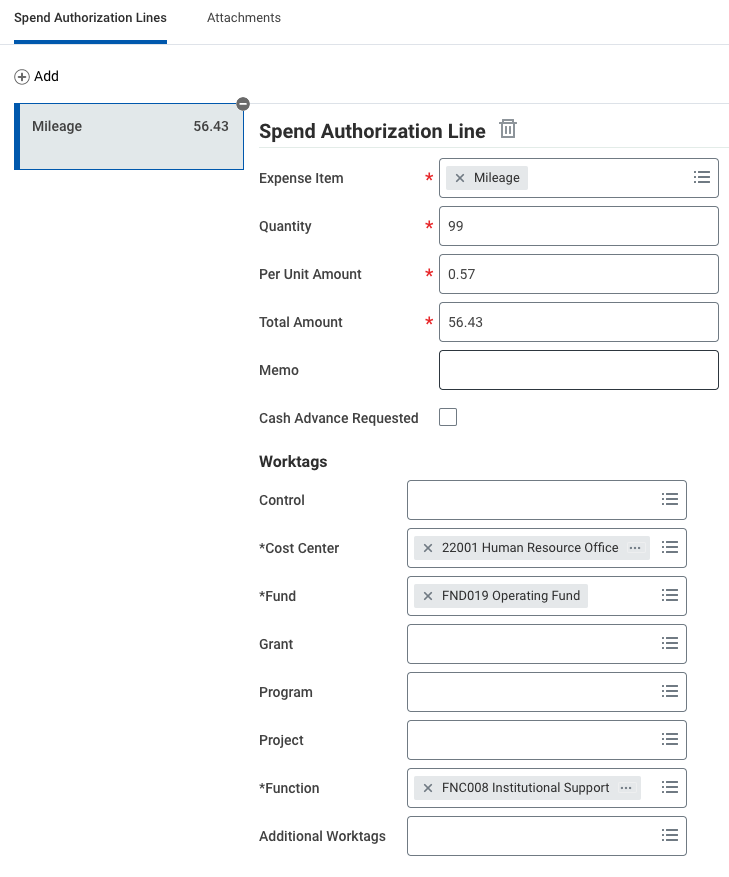 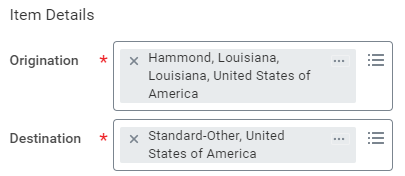 Only cities listed by the GSA are available to choose, except Hammond, LA. If your destination city is not listed, choose “Standard-Other” and enter the specific city name in the Memo section.
Spend Authorization
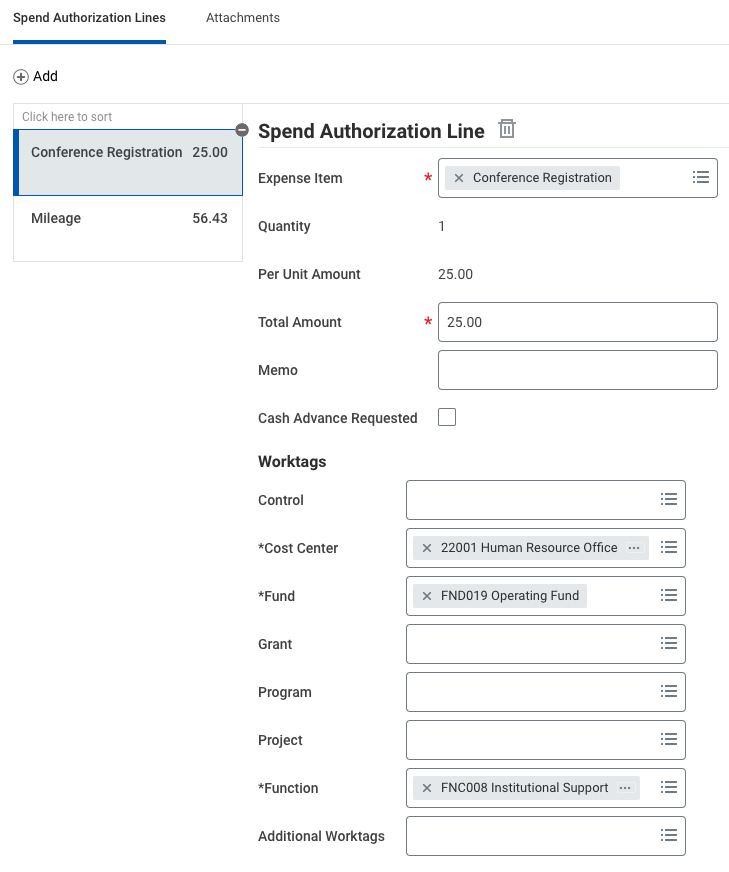 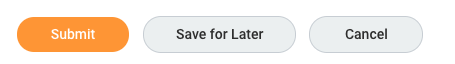 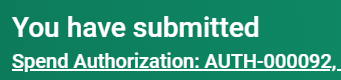 Spend Authorization- Meals & Incidentals
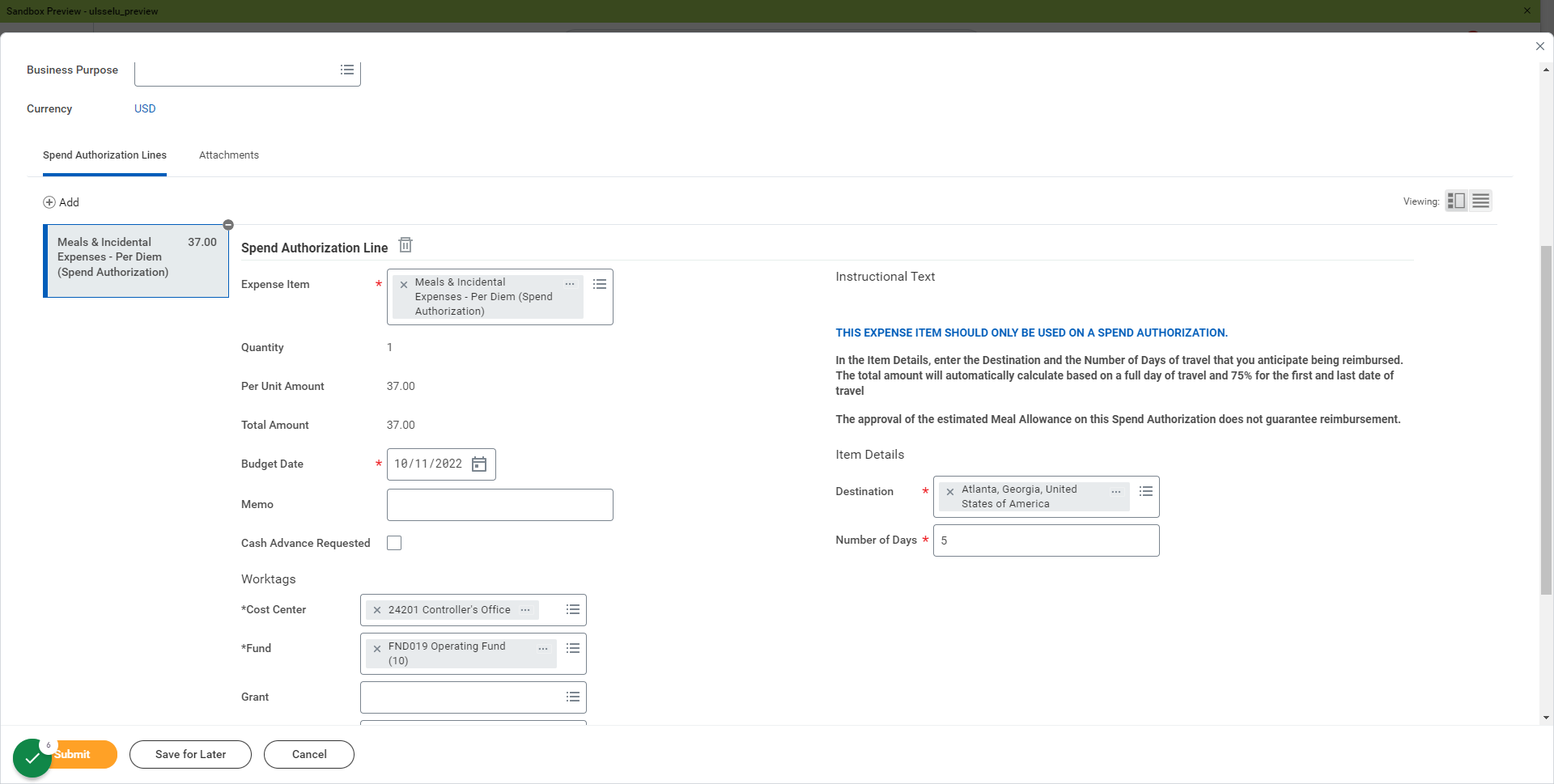 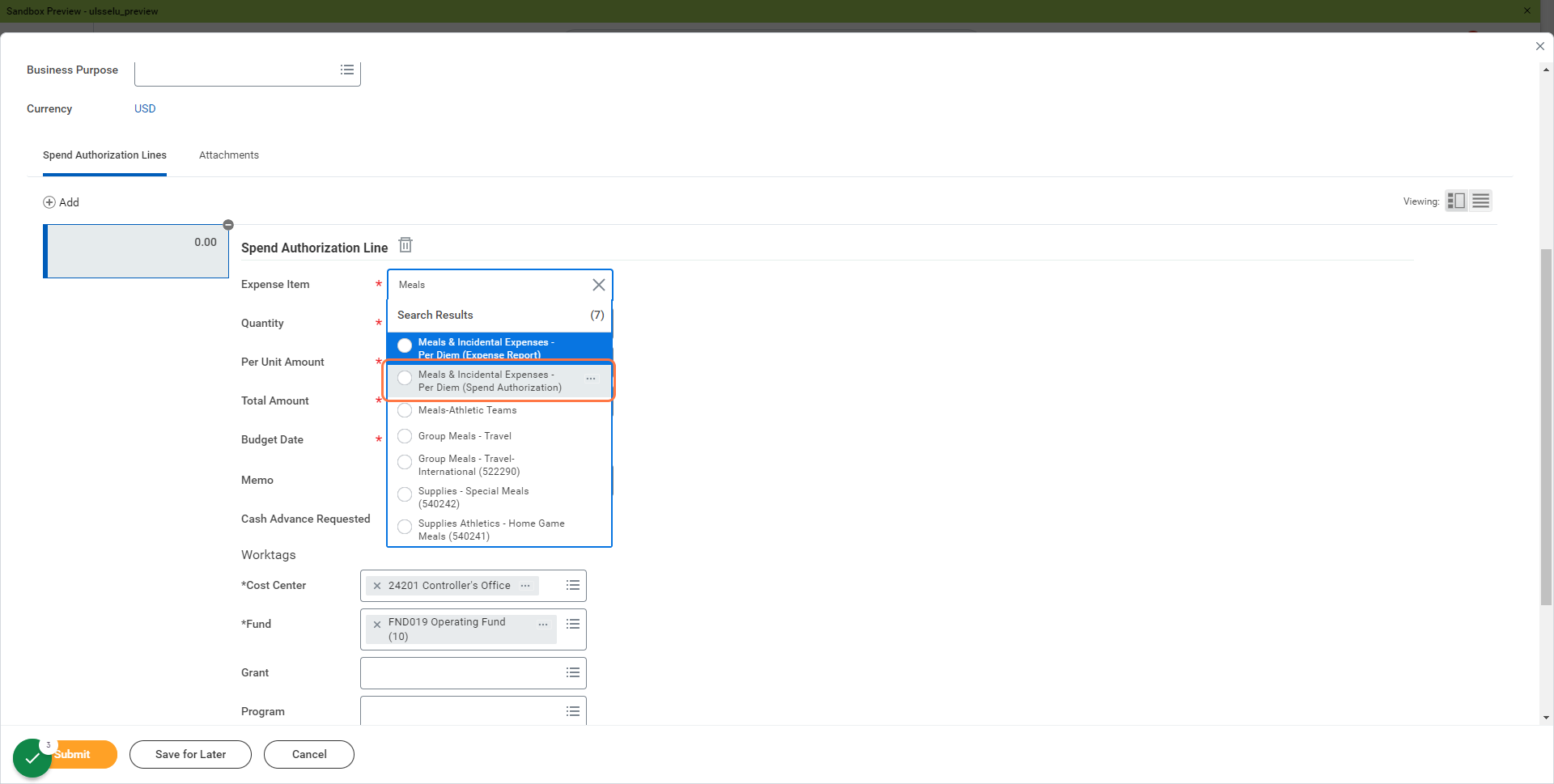 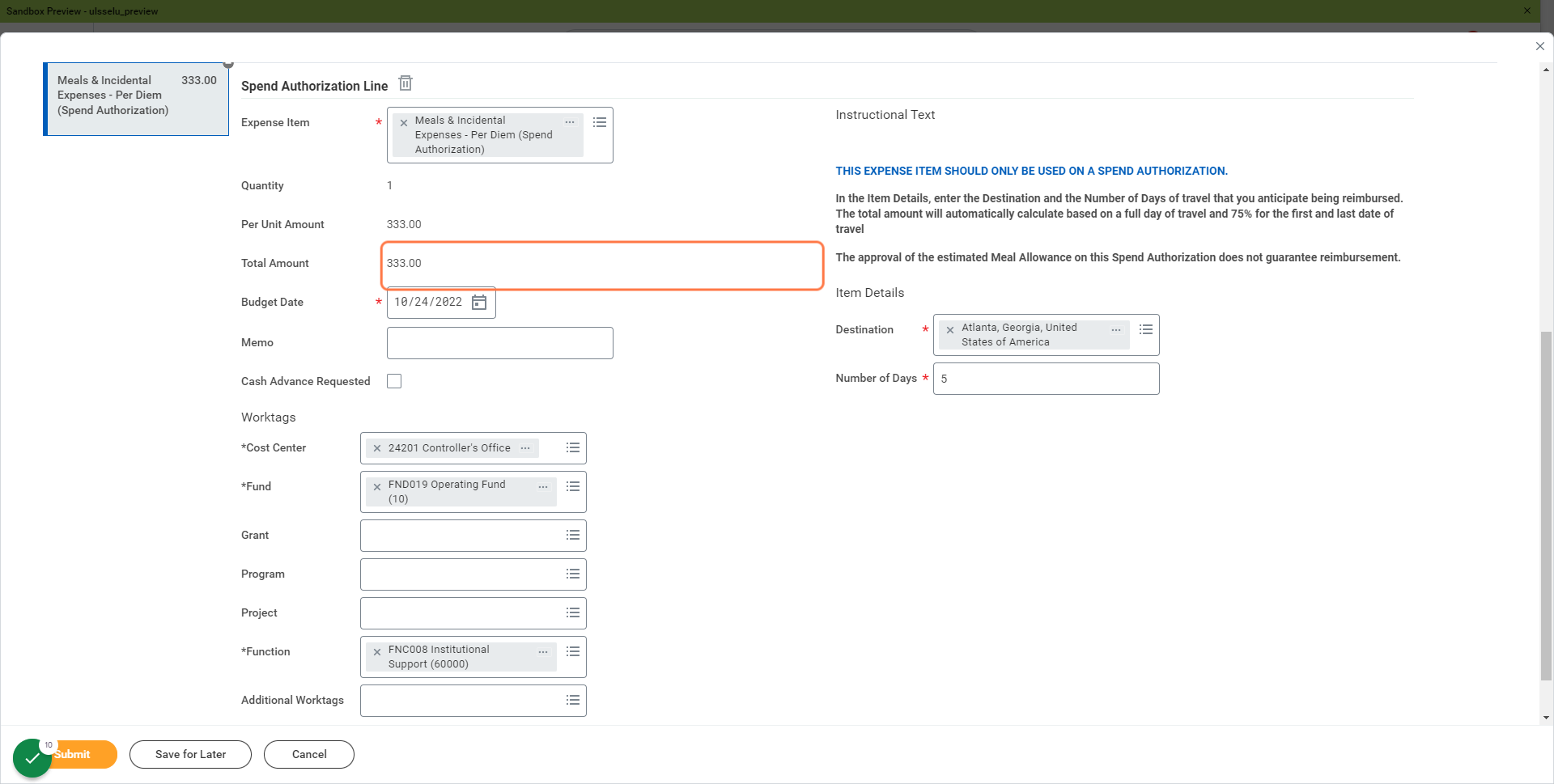 Spend Authorization-Reminders
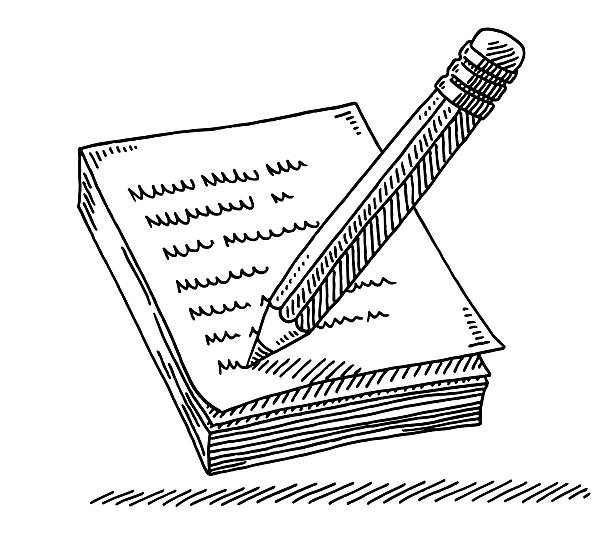 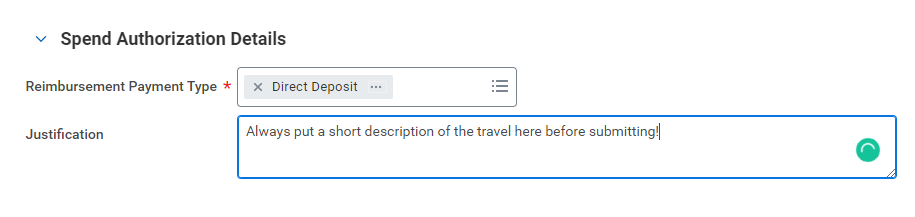 Create Expense Report
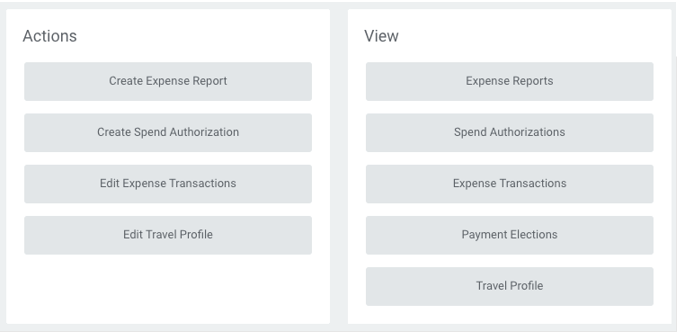 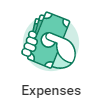 OR
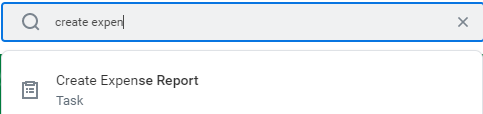 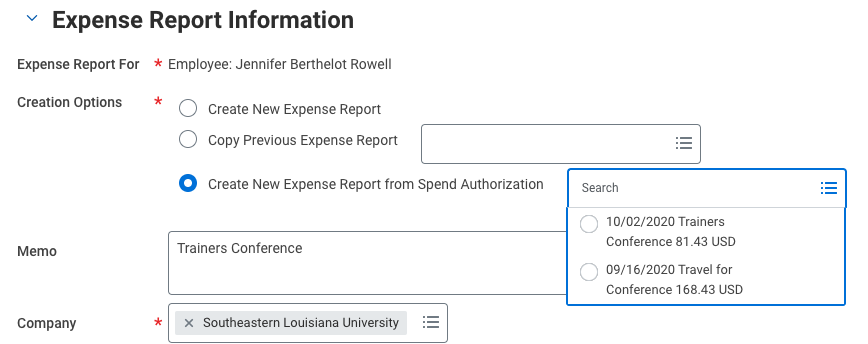 Create Expense Report
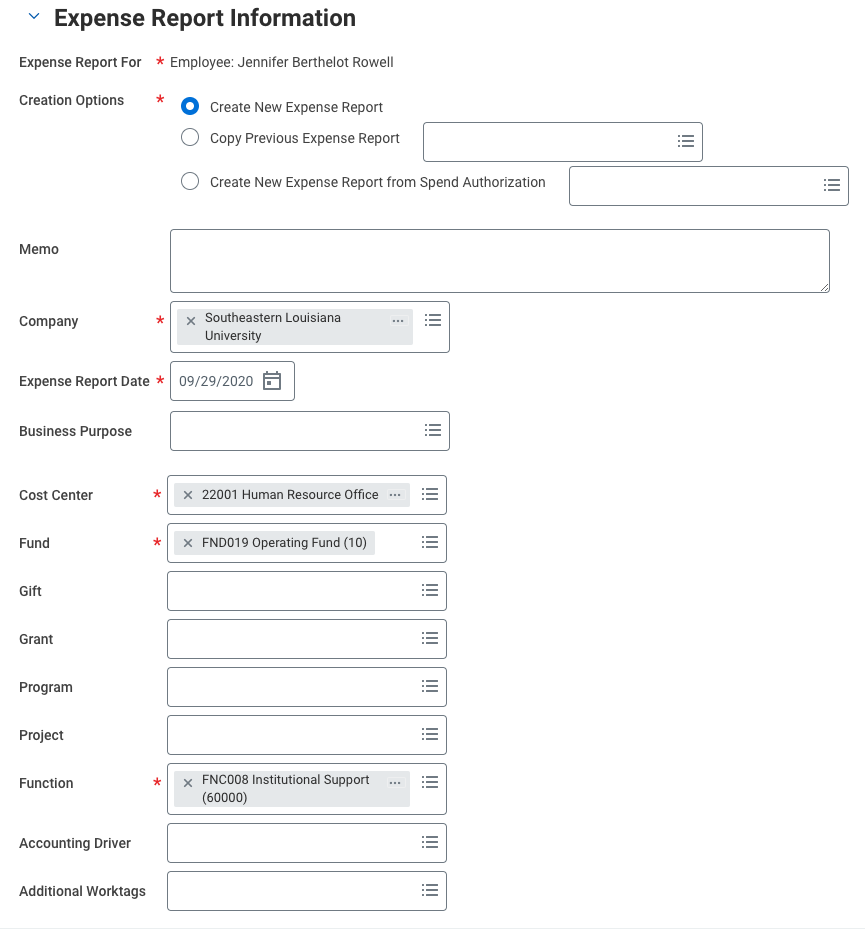 Select the Create New Expense Report option when starting from scratch.

Select the Create New Expense Report from Spend Authorization when filing for reimbursement expenses from travel related to an approved Spend Authorization.
Create Expense Report
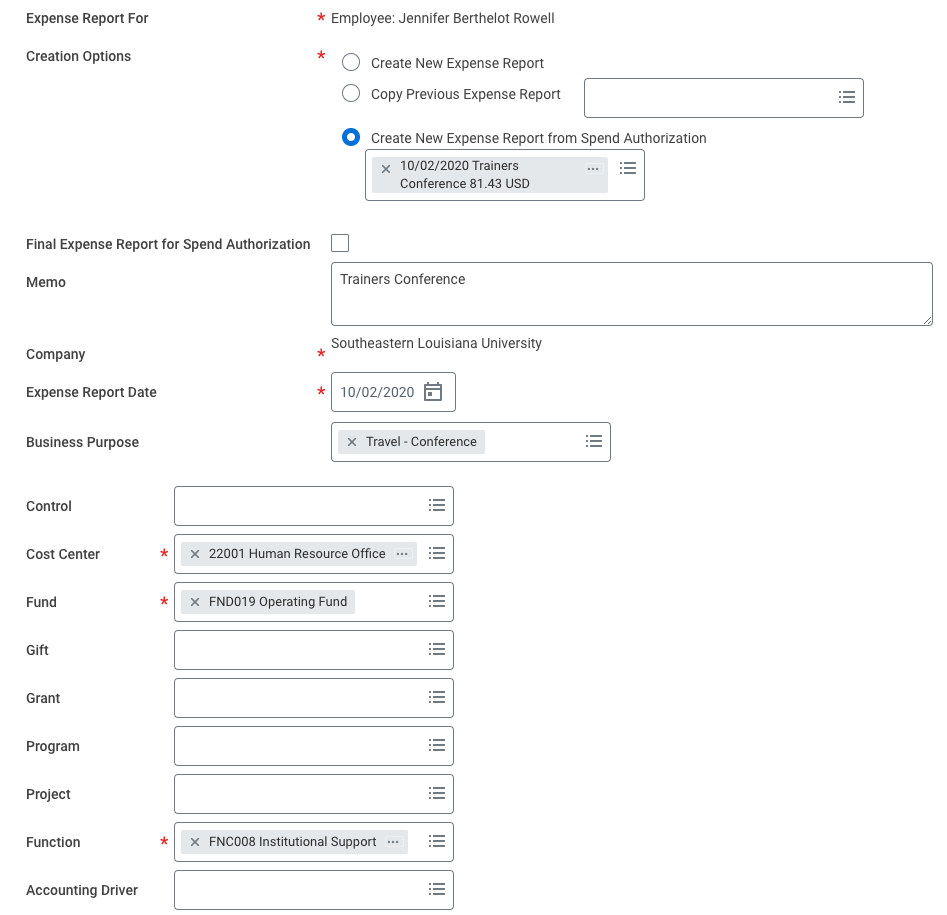 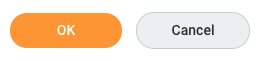 Create Expense Report
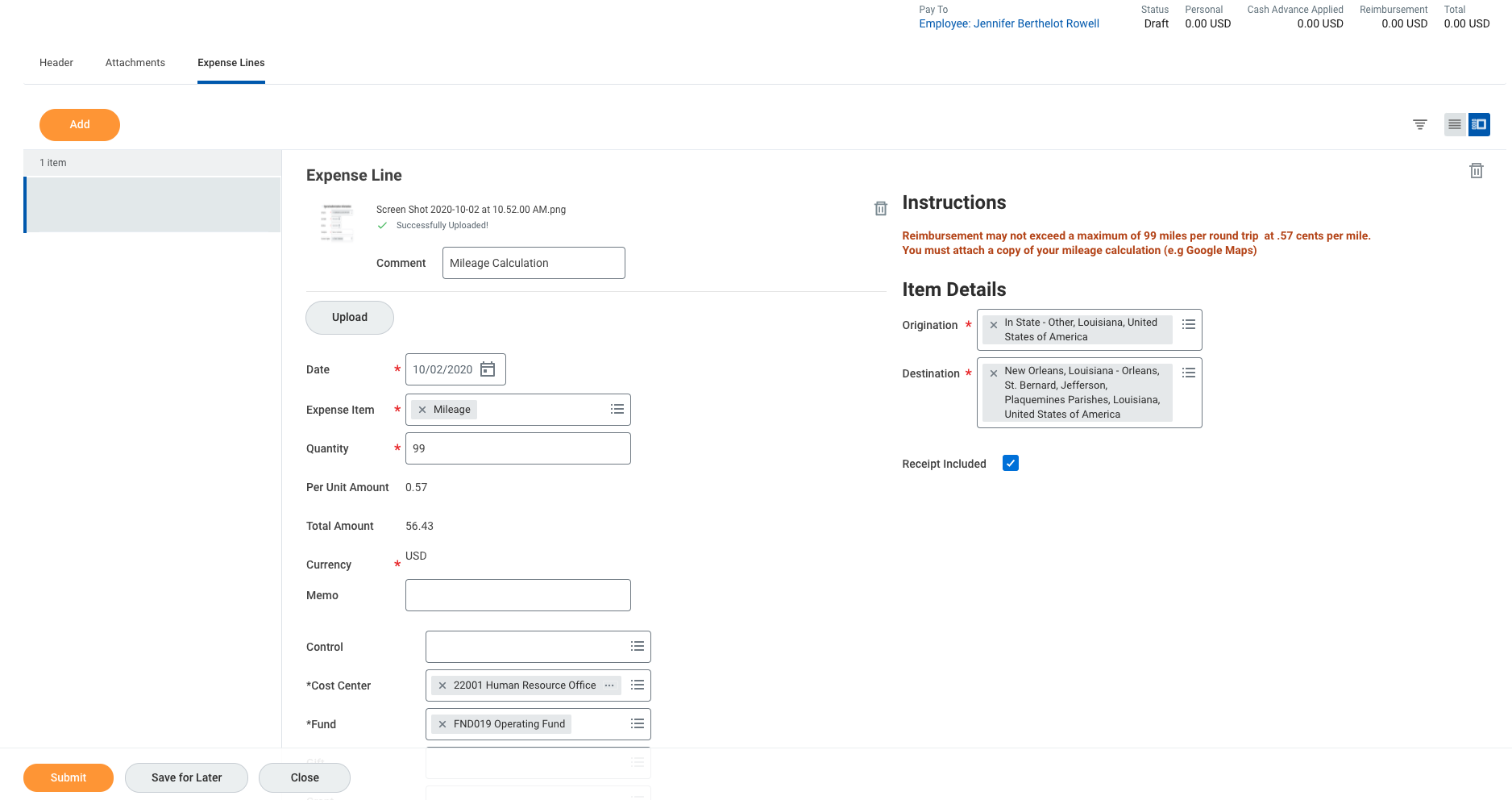 This is what a newly created expense report will look like before all expense lines are added. Each expense item type that is being requested for reimbursement will need to be added.
Create Expense Report
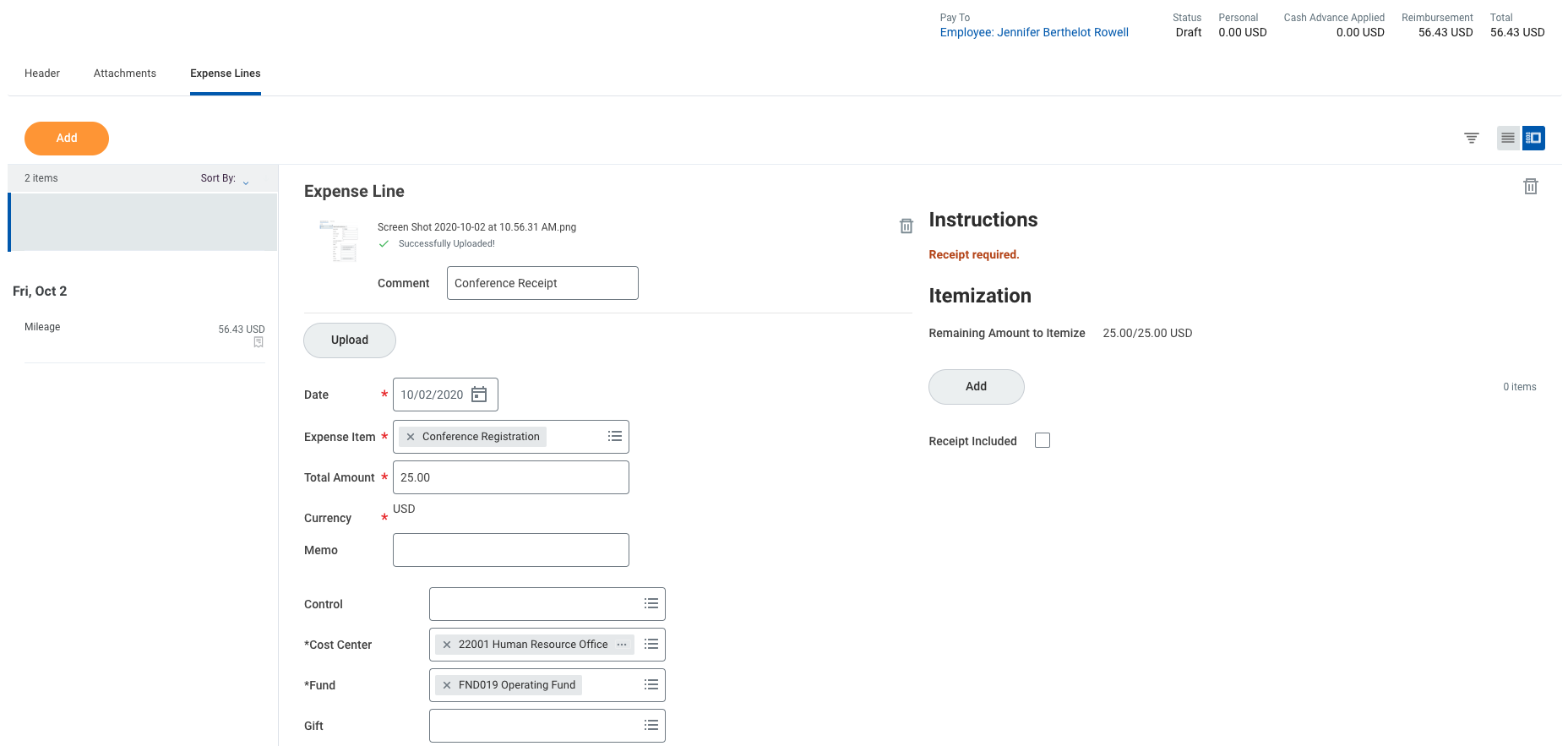 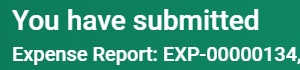 Expense Reports - Meals & Incidentals
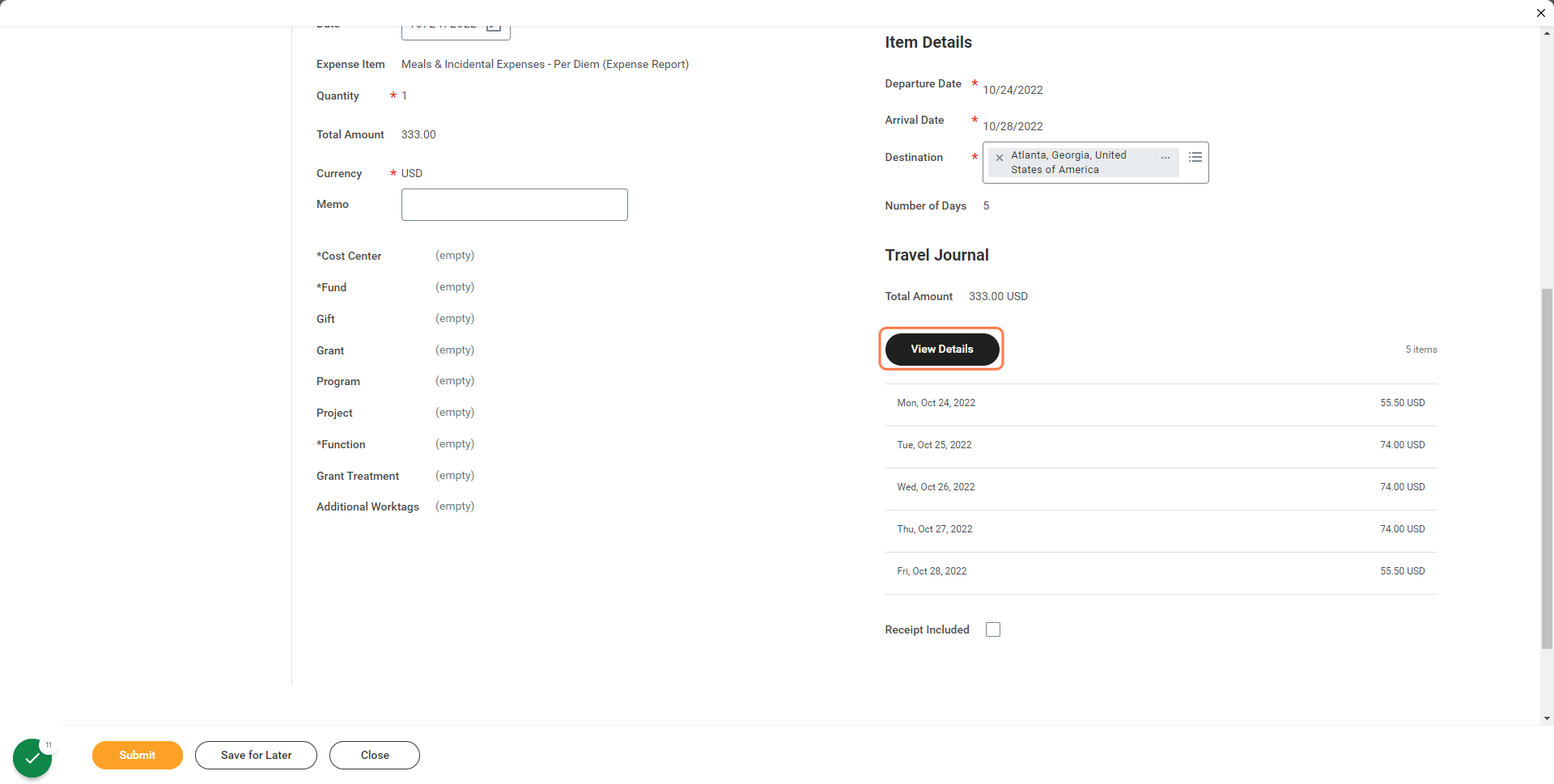 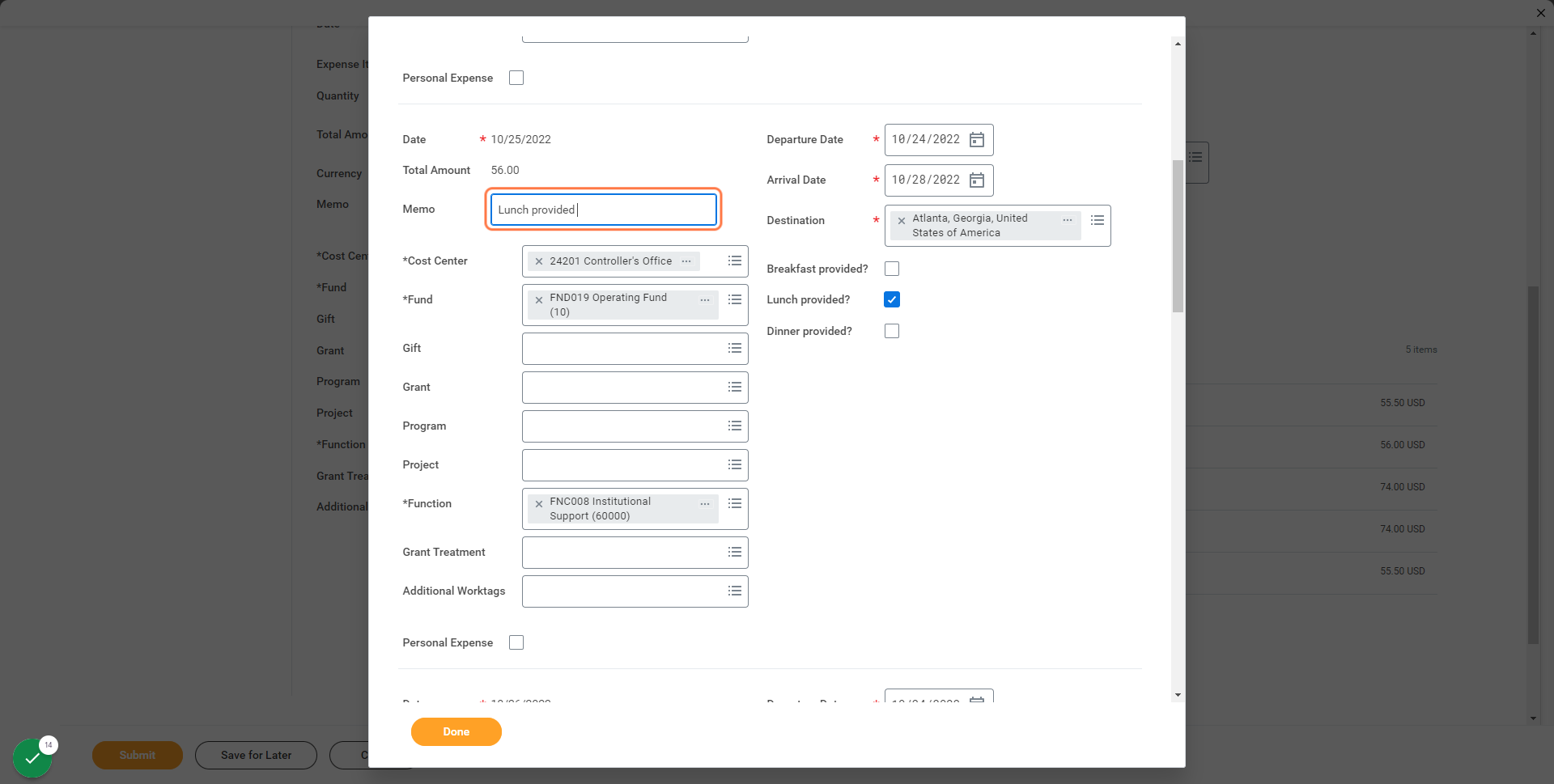 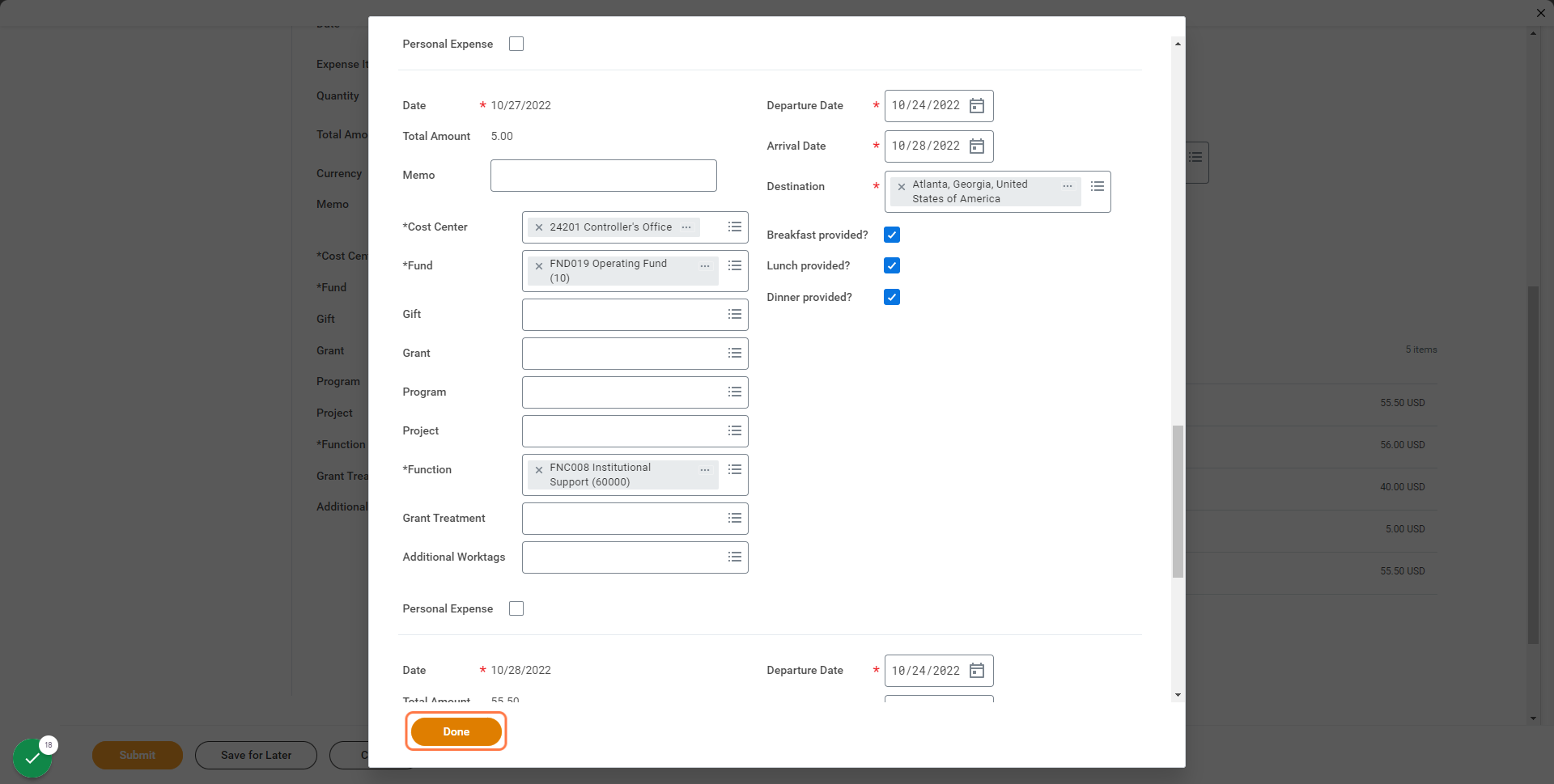 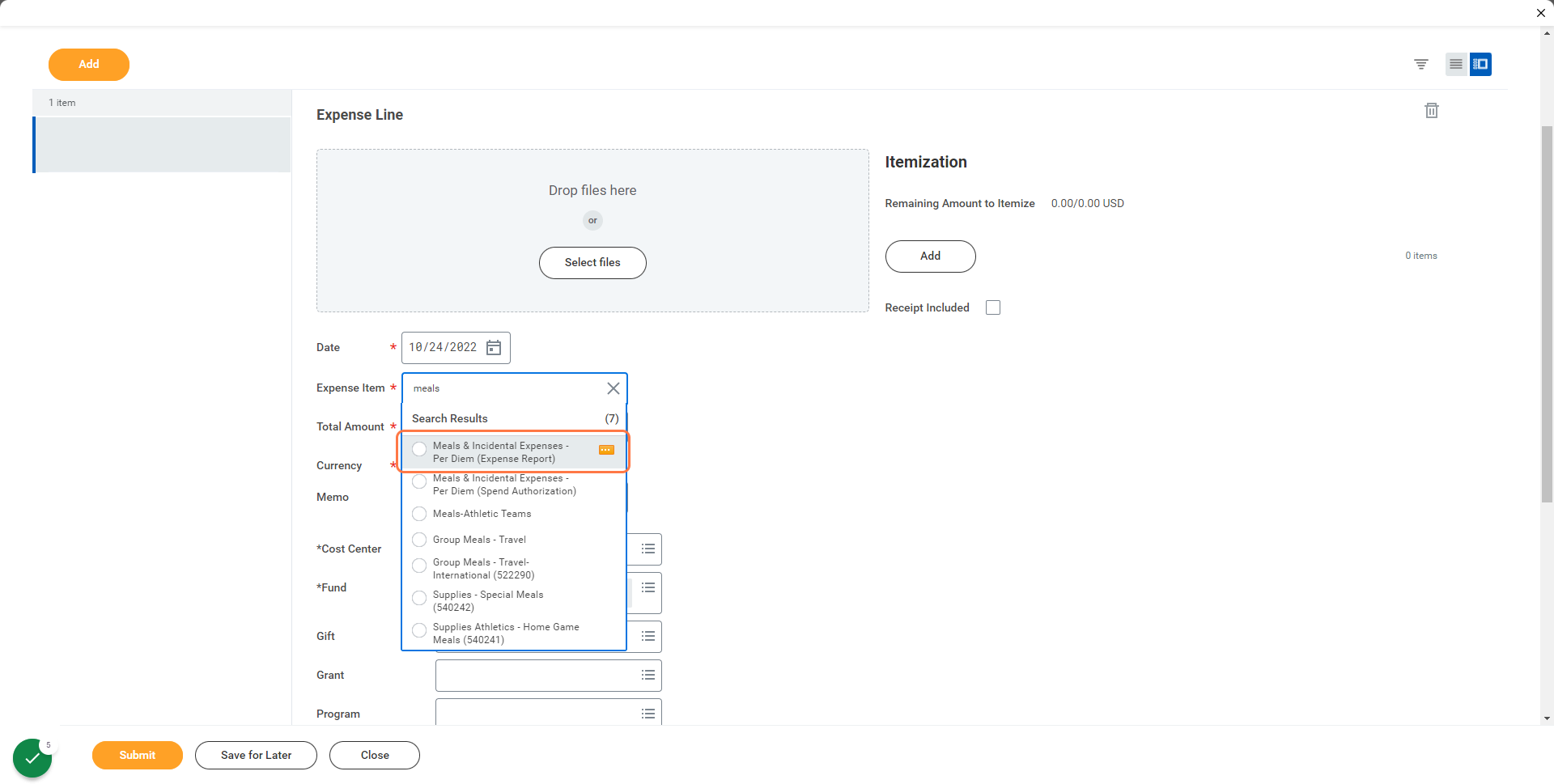 Expense Reports - Reminders
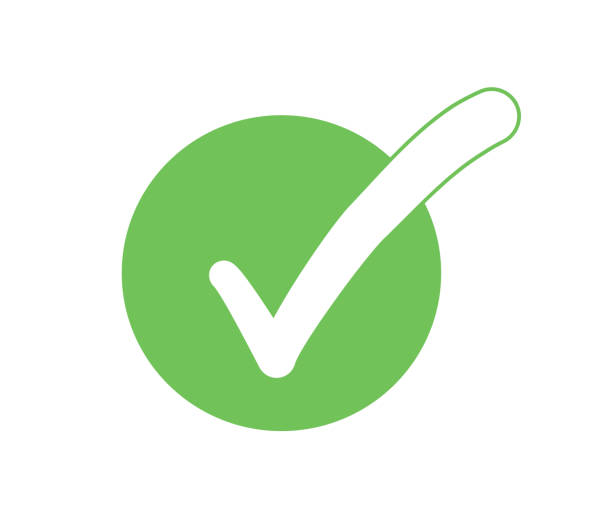 Top Reasons Travel Reimbursements are Delayed
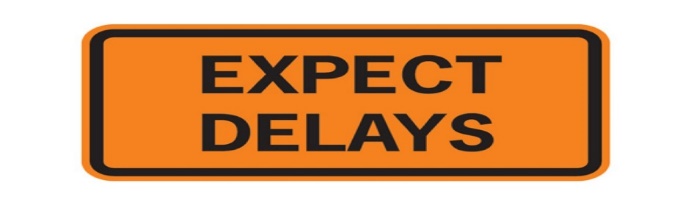 Top Reasons Travel Reimbursements are Reduced
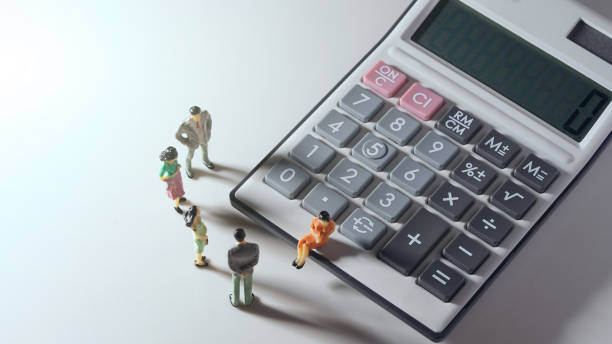 Miscellaneous Travel Notes/Tips
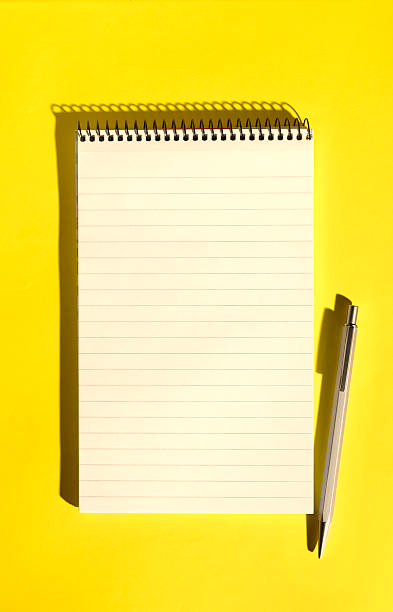 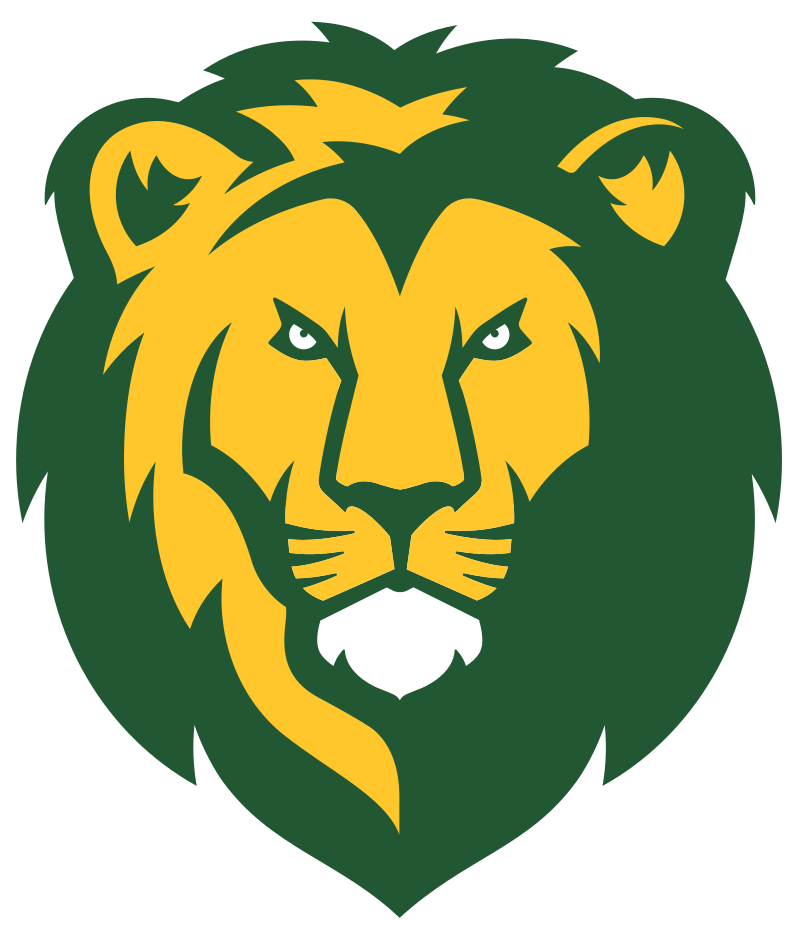 All travel information, including policies, forms, and updates are located at:
www.southeastern.edu/travel
Travel Desk

Email: travel@southeastern.edu

Phone Number: 985-549-2089

Location: Accounts Payable Office, Room A103 of North Campus Main Annex

Mail: SLU Box 10720
[Speaker Notes: GSA website 
https://www.gsa.gov/travel/plan-book/per-diem-rates

US Dept of State website for reference (International Travel).
https://aoprals.state.gov/web920/per_diem.asp]